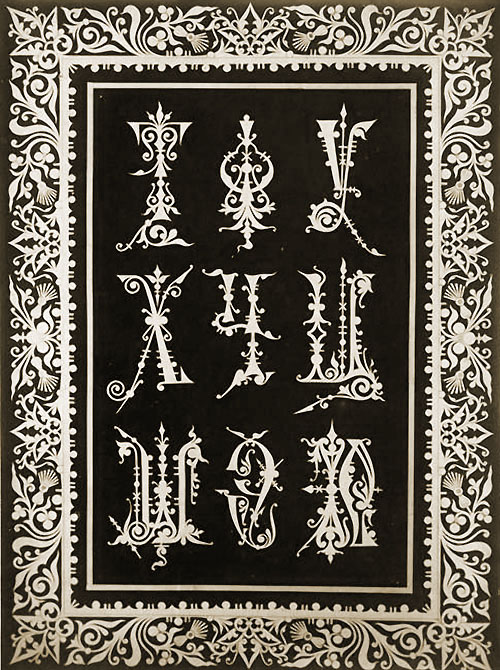 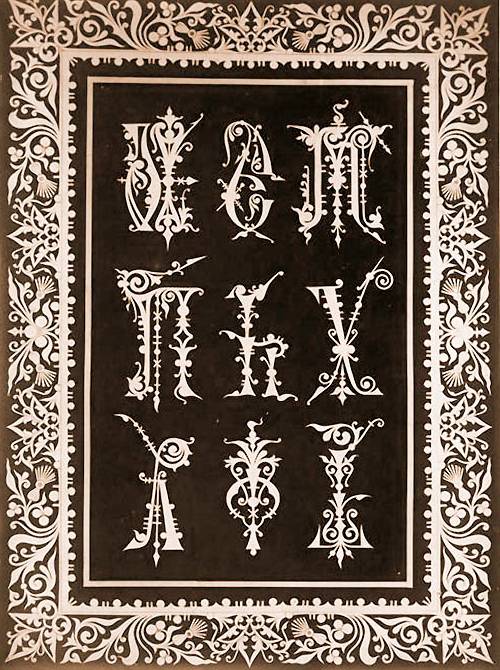 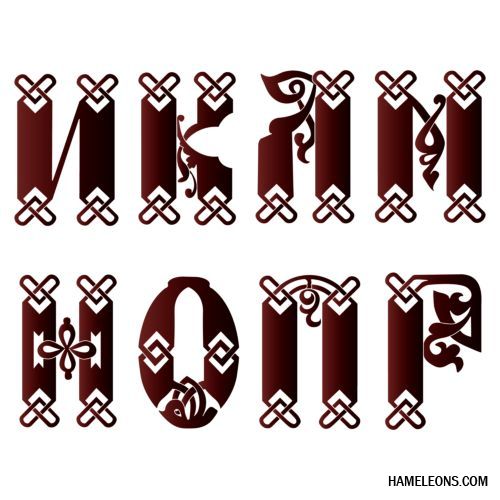 овгородской
Торговля 
и
ремёсла
земли
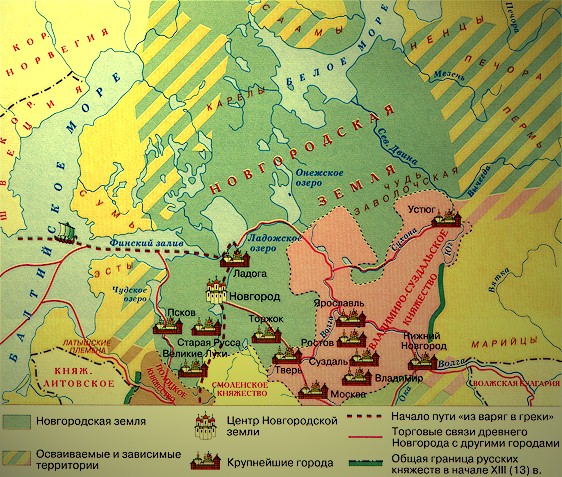 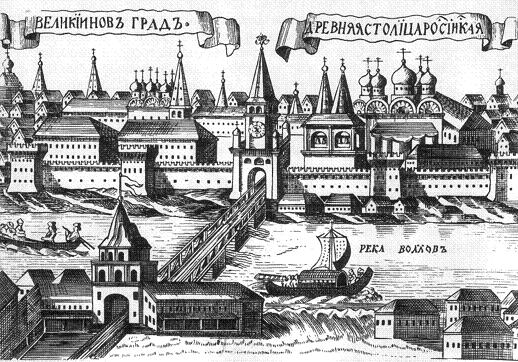 Пошлина – налог, который платили иноземные купцы за право торговать.
Торговля
Немецкие и голландские купцы
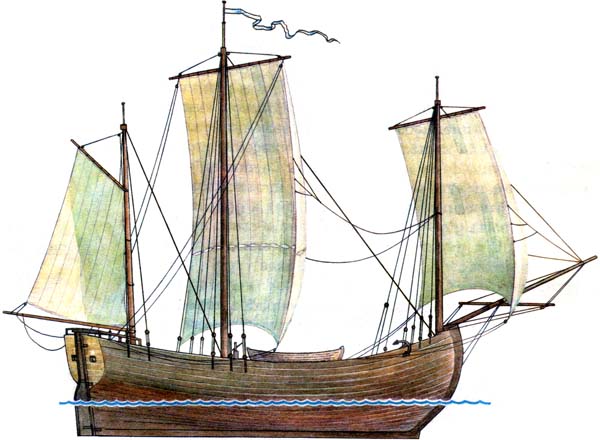 ввоз
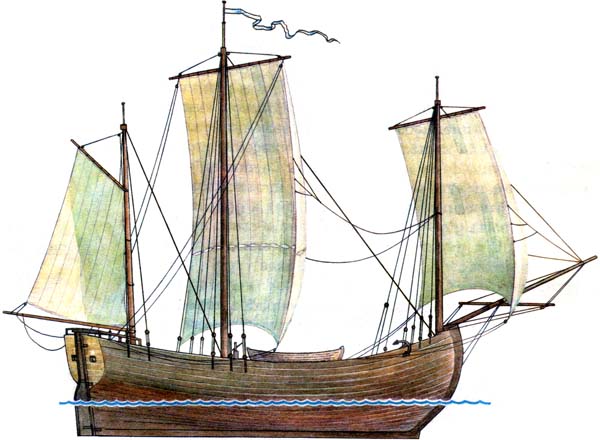 вывоз
Великий Новгород
Дорогие ткани, вина, украшения, изделия из стекла
Меха, шкуры, мёд, воск, лён, конопля, сало, соль, изделия ремесленников
Владимиро-Суздальское княжество
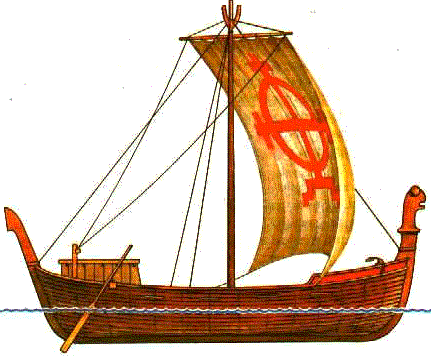 ввоз
Хлеб, полотна, оружие, изделия гончаров и кузнецов
Новгородский Торг
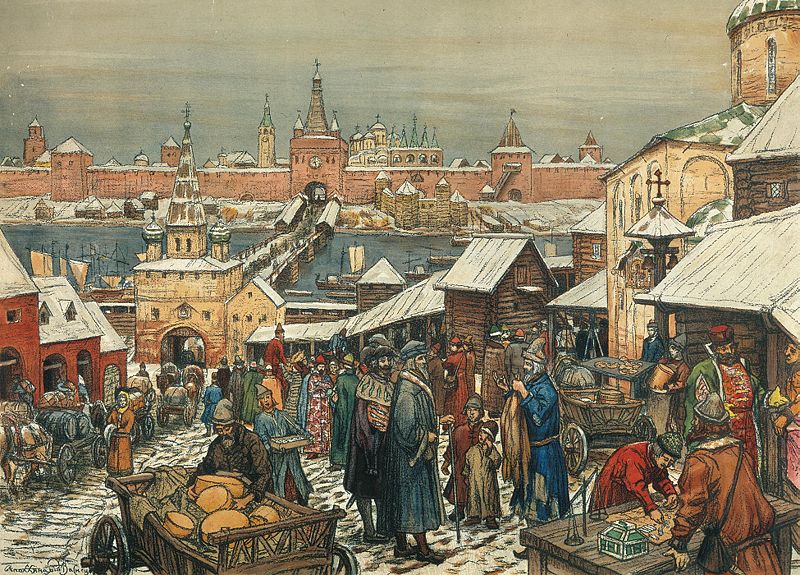 Пристань - место на реке, где останавливались корабли.
Новгородская пристань
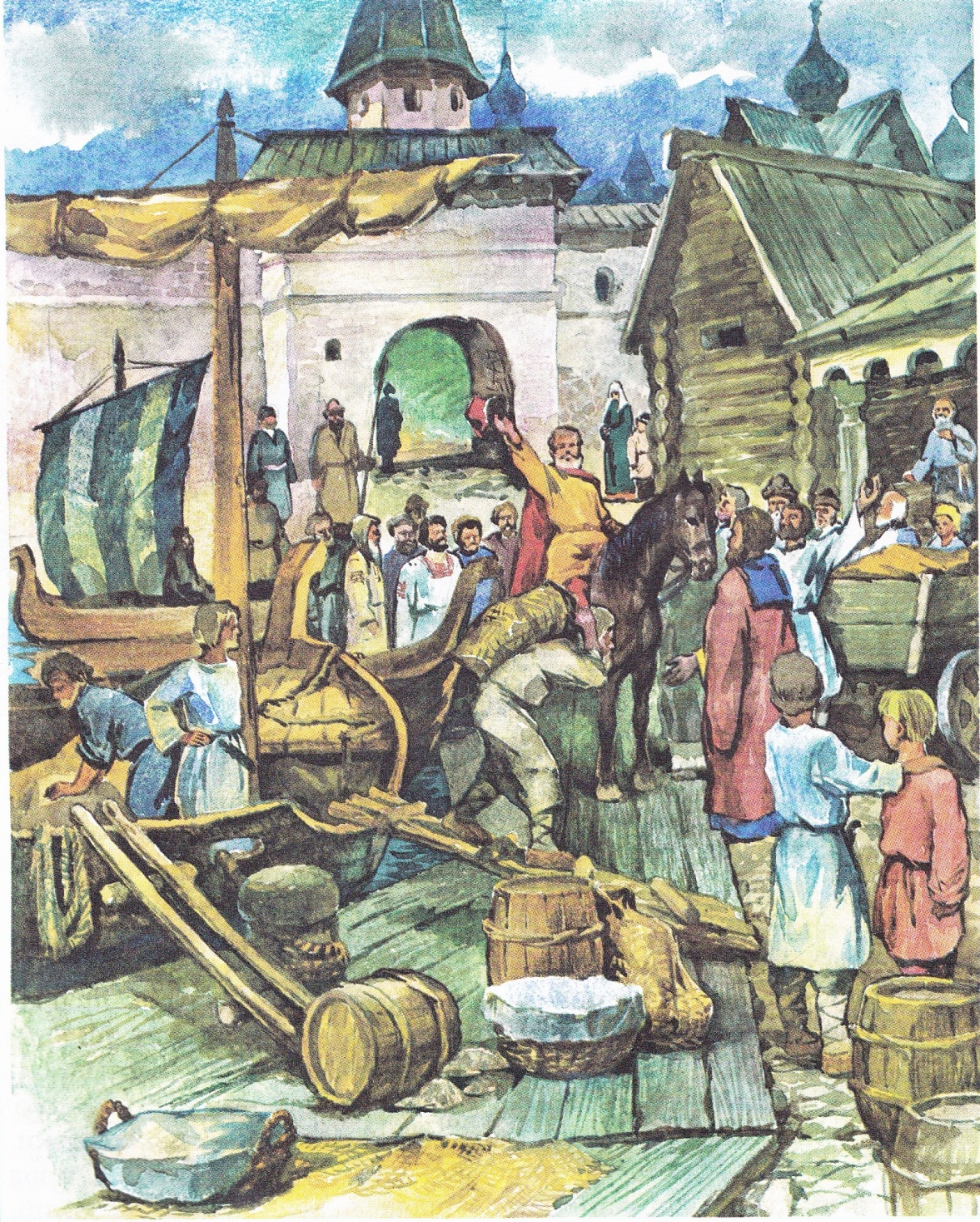 РЕМЁСЛА
Резьба по дереву
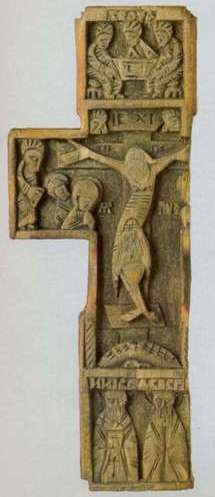 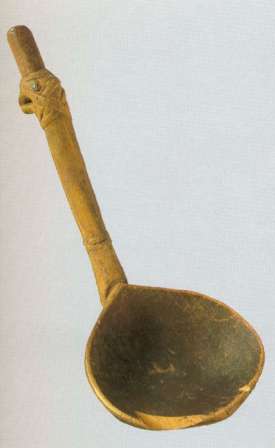 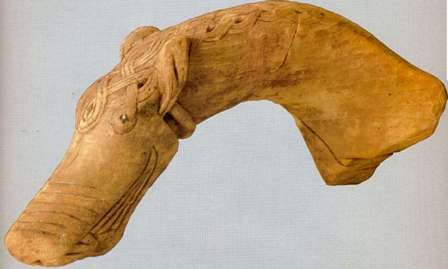 ручка ковша
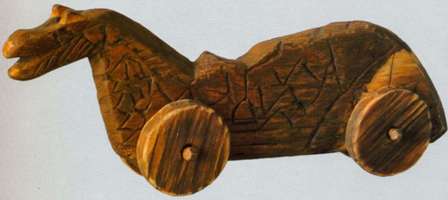 нательный крест
столовая ложка
игрушка
Резьба по кости
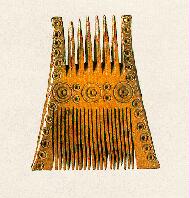 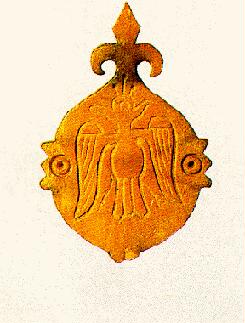 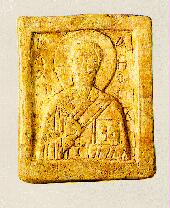 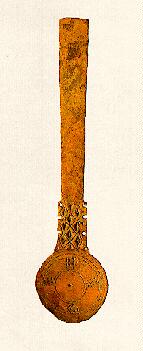 гребень
привеска
иконка
ложка
Ювелирное дело
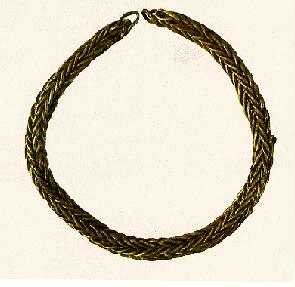 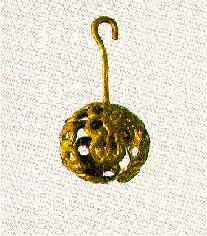 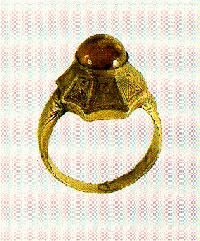 цепочка
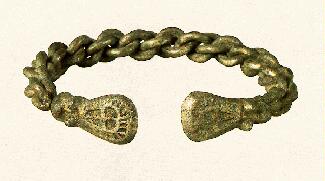 серьга
перстень
браслет
Ремёсла
резьба по дереву
резьба по кости
ювелирное дело
Домашнее задание:  прочитать страницы 208 – 211, ответить на вопросы на странице 211.